Medicare Advantage 101
July 2022
Overview
In 2012, LeadingAge produced its first managed care toolkit. By 2022, the managed care landscape has been dramatically altered impacting many more older adults and the providers who serve them:
Medicare Advantage enrollment has grown to 45%1
Medicaid Managed LTSS is in 24 states2, 5 
Medicare-Medicaid Programs through the Financial Alignment Initiative are in 13 states3
Over 11 million Medicare beneficiaries were enrolled in Accountable Care Organizations in 20224
1 https://www.chartis.com/insights/medicare-advantage-enrollment-continues-surge-increasingly-complex-and-competitive
2  http://www.advancingstates.org/sites/nasuad/files/2021%20-%20Demonstrating%20the%20Value%20of%20MLTSS.pdf 
3 https://innovation.cms.gov/innovation-models/financial-alignment
4 https://www.cms.gov/files/document/2022-shared-savings-program-fast-facts.pdf 
5 https://www.kff.org/medicaid/issue-brief/10-things-to-know-about-medicaid-managed-care/
The Managed Care Environment
By 2030, all Medicare beneficiaries will be in an accountable care relationship with accountability for quality and total cost of care.  -- Center for Medicare and Medicaid/ Center for Medicare and Medicaid Innovation
[Speaker Notes: We know the writing is on the wall that managed care is our payment and care delivery future but what do we mean by managed care. You will recall we launched our LeadingAge Center for Managed Care Solutions & Innovations in 2018. We have adopted a broader meaning of managed care. It encompasses Medicare managed care know as Medicare Advantage and Special Needs Plans. It covers Medicaid Managed Care including LTSS. And it also includes the managed care work being done through CMS and CMMI as they adopt and test alternative payments models such as Accountable Care Organizations, Bundled Payments, Direct Contracting, Primary Cares First, and Value-Based Insurance Design initiatives including Hospice. 

We include all of these channels in our definition of managed care because their objectives and approaches are similar. As these managed care models are accountable for Total Cost of Care, they have similar goals and expectations:  
lowering costs – you as a provider are a cost, so they can pay you less, deploy utilization management techniques like prior authorizations for more than 7 days PAC SNF care or substitute care in high cost settings (hospital, SNF) for lower cost options(SNF, home) – where can I get the most bang for the bucks I have to spend, 
Early intervention, investments: investments in regular and easily accessible primary care, funding social determinants of health =if a spend a little now, can I skip the expensive stuff (hospital, SNF) , 
Assessments and care management: who does this? If they identify that person’s health risk upfront, they can the identify and address need services to avoid more costly care later, and they should be able to improve outcomes.. 

While much of the discussion today will hinge on the Medicare side of the equation, the reality is that as these models change what care and services are received, when and where they are delivered and importantly how they are paid. On the Medicare side, these changes alter the reality in the marketplace as a whole…because providers start practicing differently.  In the end, these changes impact our revenues and bottom lines unless we learn how to thrive in this new/evolving environment. 


Dual SNP
Institutional SNP
Chronic Care SNP
Medicare-Medicaid Plans (MMP)
MA-PD
Accountable Care Organizations
Medicare Shared Savings Program
ACO REACH
Direct Contracting
Bundled or Episodic Payment
Primary Cares First
Financial Alignment Initiative
Hospice VBID (sort of a combination of CMMI plus MA]
Changing Payment and Delivery Environment
Medicare Advantage is one piece of a broader federal policy direction to improve health care outcomes, lower costs and to provide greater spending predictability to government payers. 
These policy shifts are having the following impacts on the delivery of health care services to older adults: 
New payment models place increasing proportions of providers’ revenue at-risk based upon provider performance and care outcomes
Value based payment programs (e.g., up to 2% of SNFs Medicare rates)
Risk-based models being tested: Bundled Payment, Accountable Care Organizations, and Medical Homes
Medicare Advantage and Special Needs Plans
Changing Care Delivery Patterns: Managed care models succeed by altering the amount and type of care and services provided 
Avoidance of unnecessary hospitalizations through early identification and intervention (e.g. preventative care)
Fewer SNF stays and home health visits
Shorter lengths of stay within SNFs
Prior authorizations and other utilization management tools are used by plans to lower costs
Plans use third party organizations to deploy post-acute care delivery changes including substitutions of care to lower cost settings
MA plans increasingly are seeking to narrow, preferred provider networks, often excluding smaller/single site providers
Plans are achieving savings by changing care delivery patterns and paying providers less than Original Medicare
4
Changing Payment and Delivery Environment
Pain with Little or No Gain: PAC and LTSS providers efforts help to generate savings but those providers are given contracts at less than current Medicare FFS rates, and are rarely offered value-based arrangements or a share of the savings achieved under alternative payment models and managed care plans
Patient's Choice (e.g., provider, plan, etc.) determines payer and model, PAC/LTSS providers have little control over terms: 
Medicare beneficiaries choose whether to remain in original Medicare or enroll in a MA plan to receive their Medicare Part A & B benefits. 
Beneficiaries who remain in original Medicare may be attributed to a Medicare Accountable Care Organization, or Bundled Payment program (e.g., Bundled Payment for Care Improvement or Comprehensive Care for Joint Replacement (without their knowledge)) based upon the provider from which they receive most of their care. 
Regardless, the provider is subject to the payment structure and processes of the model the beneficiary is enrolled in.
Enrollment in Medicare Advantage and Medicaid Managed Care LTSS on the rise
Payers seeking greater predictability on costs
Providers now subject to multiple payers with multiple ways of doing things
[Speaker Notes: Pain with Little or No Gain: PAC and LTSS providers generating savings but not receiving a share

Managed care impacts
Often smaller or single site organizations are left out of networks or have no leverage
Substitutions of care reducing demand for short stay rehab in a SNF

Shifting payment policy
Value based payment program 2% cut
New SNF PPS – Patient Driven Payment Model
SNF Quality Reporting Program penalty = 2%
Risk-based models being tested: Bundled Payment, ACOs
Changing Care Delivery Patterns
Reduced hospitalizations = fewer Skilled Nursing Facility stays
Shorter SNF Lengths of Stay
Preferred Provider Networks 

Pain with Little or No Gain: PAC and LTSS providers generating savings but not receiving a share
Managed care, CJR and BPCI-A bundles, and ACOs
Patient determines payer and model, PAC/LTSS provider has little control over terms
 ACO and Bundled Payment attribution, managed care enrollment
Administrative costs of compliance are significant
Provider has limited view into Total Cost and Outcomes of Care - data controlled by the payer]
2022 Medicare Advantage Penetration & Growth
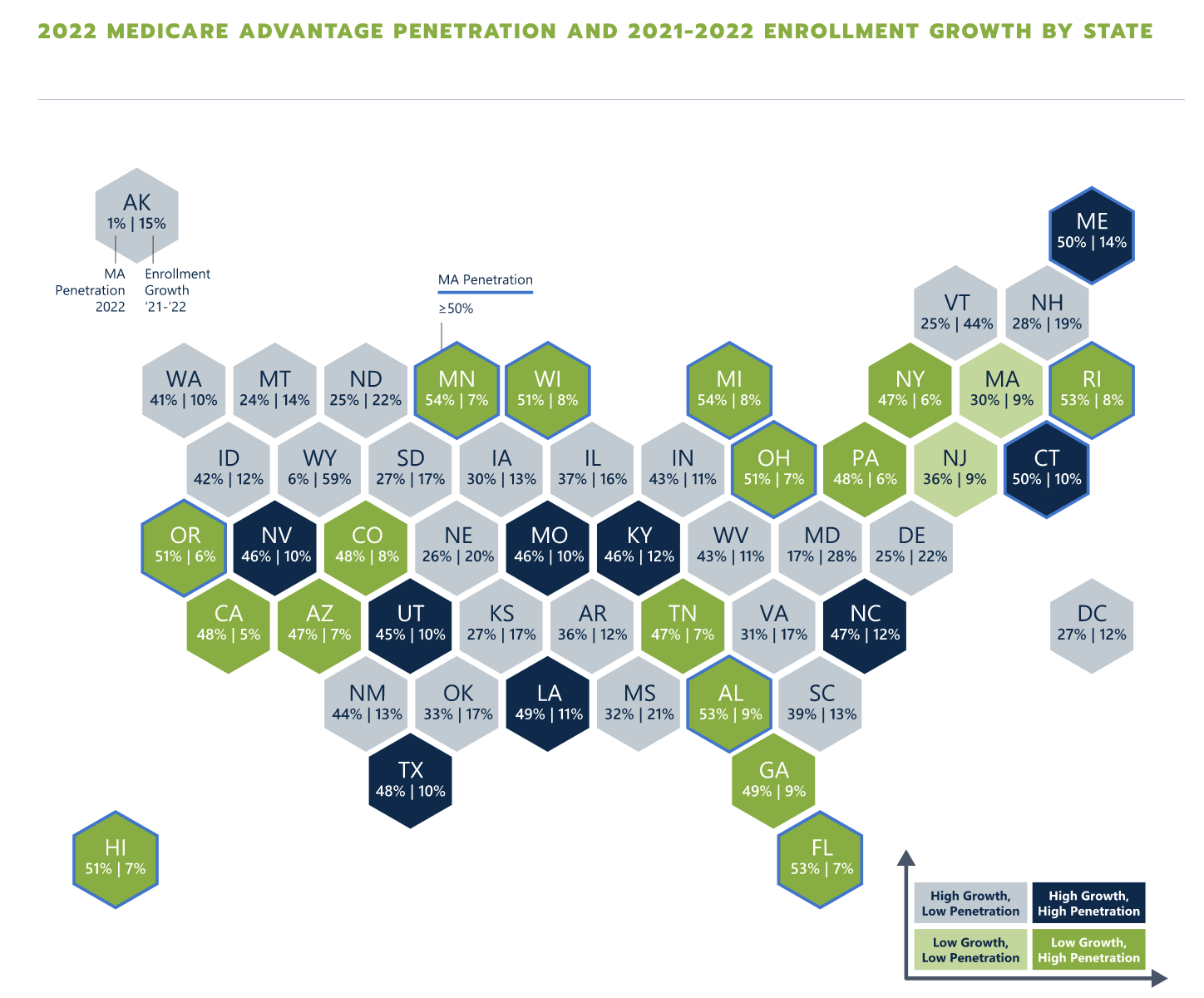 Source: Medicare Advantage Enrollment Continues to Surge in an Increasingly Complex and Competitive Landscape, 2022 Medicare Advantage Competitive Enrollment Report, THE CHARTIS GROUP, March 29, 2021.

State/County MA enrollment data: https://www.cms.gov/Research-Statistics-Data-and-Systems/Statistics-Trends-and-Reports/MCRAdvPartDEnrolData/Monthly-MA-Enrollment-by-State-County-Contract
[Speaker Notes: As of March 2022, roughly 46.1% of Medicare beneficiaries nationally are enrolled in MA with 2.3 million new beneficiaries in 2022. By comparison Medicare FFS only gained 1 million new beneficiaries this year Or grew 1.6%, 

The national average, however, may not reflect your future, as health care is local.  This chart shows both the current percentage of enrollees in Medicare Advantage in a given state and the second number shows the enrollment growth in MA. For example, while only 6% of Medicare beneficiaries in Wyoming are currently enrolled in MA, that enrollment is currently growing 59%, much faster than states like MN, WI, RI, NY, FL and others who have high MA penetration. 

MA enrollment growth ranges from as little as 5% to 59%.

11 states have 50% or more of eligible populations in MA (only 3 states in 2021) : AL, CT, FL, HI, ME, MI, MN, OH, OR, RI, WI 

If you want to avoid MA, now is the time to move to Alaska only 1% penetration but rising. If you’re in Wyoming thinking you're sitting pretty at only at 6% and have no worries...check out the 59% growth rate. Change is coming. 




Between 2018 to 2021, (medPAC report) Medicare beneficiaries enrolled in MA rose by 3 percentage points per year, from 37% to 42%. It slowed in 2022 and some speculate the slowed growth has to do with the 300,000 COVID deaths (CHARTIS GROUP) the nation experienced.]
MA Trends Overview
Beneficiary Choice: In 2022, Medicare eligible beneficiaries chose MA over Traditional Medicare approximately 2 to 1 
MA to Be Majority Payer: MedPAC projects that more than 50% of Medicare beneficiaries will be enrolled in MA by 20232
Satisfaction: 88% of MA Enrollees are satisfied with their MA plan 
Of those who are dissatisfied, 29% cite lack of coverage of their preferred providers. 
Cost is a Decision Point: 2/3rds of those who chose MA over Medigap did so because of cost
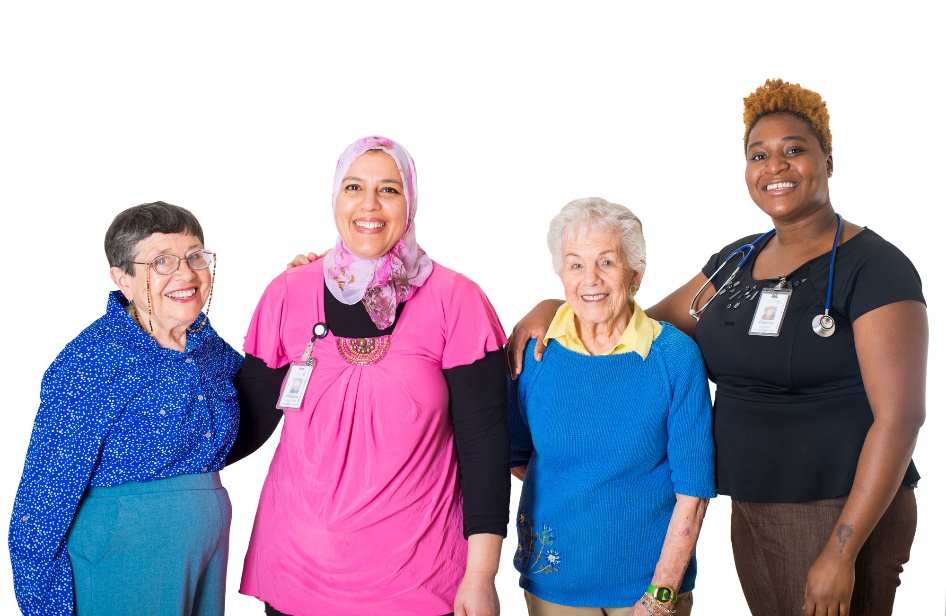 Source:1) “The Medicare Advantage Opportunity: How payers and providers can capitalize on this growing segment,” Cerner; 2) https://www.medpac.gov/wp-content/uploads/2022/03/Mar22_MedPAC_ReportToCongress_Ch12_SEC.pdf 3 & 4) https://news.ehealthinsurance.com/_ir/68/20225/Spotlight_On_Medicare_Advantage_eHealth_Survey_June2022.pdf
MA Enrollee Demographics
* In 2022, 200% FPL is $27, 180 for an individual and $36,620 for a couple
Sources: https://bettermedicarealliance.org/wp-content/uploads/2022/07/BMA-State-of-MA-2022-FIN.pdf; https://bettermedicarealliance.org/wp-content/uploads/2020/12/BMA-High-Need-Report.pdf;  https://aspe.hhs.gov/sites/default/files/documents/f81aafbba0b331c71c6e8bc66512e25d/medicare-beneficiary-enrollment-ib.pdf; https://www.medpac.gov/wp-content/uploads/2022/07/July22_MedPAC_DataBook_SEC.pdf
[Speaker Notes: Medicare Advantage enrollees are more likely to be female, with lower incomes, are more ethnically diverse, younger but have poorer health.

According to the Better Medicare Alliance, 52.7% of MA enrollees live below 200% FPL (2021) - not sure if there is available data to compare to FFS population in 2021.  BMA also noted in a 2022 webinar that 33.7% of MA enrollees identify as a racial or ethnic minority compared to 16% in FFS. The data listed here came from the most recent CMS records available.]
2022 Enrollment Trends
85% of all MA enrollment is in for-profit plans
UnitedHealth; Centene and Aetna lead enrollment
Special Needs Plan enrollment grew 20% in 2021 to 4.5 million (almost double from 2017) 
1 in 6 beneficiaries are enrolled in a SNP
MA enrollment exceeds 50% of eligible Medicare Beneficiaries in: 
11 states (only 3 states in 2021) : AL, CT, FL, HI, ME, MI, MN, OH, OR, RI, WI 
123 of 435 Congressional Districts 
In 22 states, 40% or more of Medicare beneficiaries are enrolled in Medicare Advantage or Special Needs Plans
Only 6 states and the District of Columbia have fewer than 20% of Medicare beneficiaries

Source: https://bettermedicarealliance.org/wp-content/uploads/2021/05/BMA-State-of-MA-Report-2021.pdf
9
2022 National Snapshot: The Plans
Two big players: 45% of all Medicare Advantage enrollees were in plans offered by either UnitedHealthcare and Humana. They compete in 68% of counties nationally. 
20 new entities entered the SNP market in 2022; 7 entities exited MA.
Plan Features
98% of MA enrollees have $0 premium
99.9% of MA plans have one or more supplemental benefits
Nearly every plan offers: vision, hearing, dental, fitness and telehealth benefits
Source: Kaiser Family Foundation, Medicare Advantage 2017 Spotlight report; https://www.kff.org/medicare/issue-brief/medicare-advantage-2022-spotlight-first-look/ ; https://bettermedicarealliance.org/wp-content/uploads/2021/05/BMA-State-of-MA-Report-2021.pdf  Source: https://bettermedicarealliance.org/wp-content/uploads/2022/07/BMA-State-of-MA-2022-FIN.pdf
10
Defining types of Medicare managed care and plan options
Types of Coverage
[Speaker Notes: Medicare Advantage: sometimes called "Part C" or "MA Plans," are offered by private health plans approved by and contracted with CMS. These private plans accept financial risk and administer the Medicare program benefits plus some optional supplemental benefits. 

Enrollees receive Medicare Part A (Hospital Insurance) and Medicare Part B (Medical Insurance) coverage from the Medicare Advantage plan and not traditional Medicare Fee For Service.

Most Medicare Advantage plans also include Medicare Part D Rx drug coverage (MA-PD plans)
“Special Needs Plans” are a type of Medicare Advantage plan that target enrollment of certain individuals: individuals requiring nursing home level of care for 90 days or more, individuals eligible for both Medicare and Medicaid, and individuals with specified chronic conditions. 

Special Needs Plans:  
Institutional Special Needs Plan – individual must reside in LTC facility for at least 90 days or meet nursing facility level of care and reside in the community/Assisted Living
Chronic Condition Special Needs Plan – targets specific chronic conditions, individual must have diagnosis of specific condition to qualify
Dual Eligible Special Needs Plan – individual must have both Medicare and Medicaid coverage. Most commonly used in conjunction with State roll out of Medicaid Managed Long Term Services and Supports (MLTSS)


Traditional Medicare (Fee For Service) Parts A and B; Deductibles; Coinsurance
Can be partnered with a Medicare Supplemental and/or Prescription Drug Plan

Medicare Supplemental Benefits/Plans:  Sometimes called Med Supp or Medigap plans, these plans supplement or wrap around traditional Medicare FFS coverage for non-Medicare covered services (deductible, co-insurance, added benefits under purchased plan). Medicare (CMS) pays first and supplemental provider coordinates benefits w/ Medicare
Beginning in 2020 two types of Medigap/Med Supp plans are no longer to be sold (no new enrollment).  Plan C and Plan F which represented 53% of the enrollment in Medigap polices in 2010.  
These plans covered Part B deductibles (in 2018, $183/year)
Plan G covers same things as F with the exception of the Part B deductible.

Prescription Drug Plan (PDP):  A managed care plan for the prescription drug or Medicare Part D benefit]
Key Medicare Advantage Development Dates
13
Medicare Advantage: Overview
Medicare Advantage (MA) is an alternative to Original Medicare fee-for-service (FFS) offered by private health plan companies (like an HMO or PPO) approved by Medicare and governed by a contract
Sometimes called Part C or MA Plans
Cover Medicare Part A (hospital insurance) and Part B (medical insurance) services except for hospice care. Most plans also include prescription drug coverage (Part D)
Some MA plans offer additional supplemental benefits such as: care coordination, eyeglasses, dental, and wellness services
Private insurers are responsible for deciding rules, restrictions, and costs of their MA plans; they are prohibited from charging more for some services, including SNF
The Type of MA Plan Impacts Rates and Access
Coordinated Care Plans: MA plans or other health plans that offer health care through an established provider network.
Regional or Local Preferred Provider Organization (PPO) – 41% of enrollees
Health Maintenance Organization (HMO)  - 59% of enrollees
Provider-Sponsored Organization (PSO)
Special Needs Plans (SNP)
Other Plan Types:
Private Fee-for-Service (PFFS) 
Medical Savings Account (MSA)
Programs of All-inclusive Care for the Elderly (PACE)
1876 Cost Plans
Source: https://www.medpac.gov/wp-content/uploads/2022/07/July22_MedPAC_DataBook_SEC.pdf
[Speaker Notes: It is important to know what type of MA plan it is because the differences between these plan types impacts enrollee access to providers, how much they pay and how much the provider is paid.

Coordinated Care Plan: Coordinated Care Plans are Medicare Advantage plans or Medicare Health plans that offer health care through an established provider network and are approved by the CMS. Medicare Advantage plans that are classified as Coordinated Care Plans include:
Health Maintenance Organizations •
HMOs with a Point of Service option
Preferred Provider Organizations (This includes both local PPOs and regional PPOs) 
Medicare Advantage Special Needs Plans

Beneficiary Access to Providers:  
PPO: A health care delivery system that contracts with providers of medical care to provide services at discounted fees to members. Members may seek care form non-participating providers but generally are financially penalized for doing so by the loss of the discount and subjection to copayments and deductibles. negotiate discounts with providers, charge higher cost sharing to beneficiaries for out of network providers

HMO: An HMO model is generally the most restrictive of the Medicare Advantage Coordinated Care Plan. It may control enrollees’ utilization of services by requiring enrollees to go through a gatekeeper, usually the enrollees PCP, to obtain referrals for services the PCP does not furnish and to obtain all services from network providers (
PFFS: Beneficiary can use any Medicare-approved provider that accepts the plan’s payment terms and agrees to treat you. Beneficiary may pay more to see OON provider.
Provider Payment:  For example, PFFS pays providers 100% of Medicare? but under a PPO you might only receive 80% FFS
Beneficiary cost share

Private Fee-for-Service (PFFS) plan 
Can I get my health care from any doctor, other health care provider, or hospital? You can go to any Medicare-approved doctor, other health care provider, or hospital that accepts the plan’s payment terms and agrees to treat you. If you join a PFFS plan that has a network, you can also see any of the network providers who have agreed to always treat plan members. You can also choose an out-of-network doctor, hospital, or other provider, who accepts the plan’s terms, but you may pay more. 
Are prescription drugs covered? Sometimes. If your PFFS plan doesn’t offer drug coverage, you can join a Medicare Prescription Drug Plan to get coverage. 
Do I need to choose a primary care doctor? No. 
Do I have to get a referral to see a specialist? No. 

What else do I need to know about this type of plan? 
• PFFS plans aren’t the same as Original Medicare or Medigap. • The plan decides how much you pay for services. • Some PFFS plans contract with a network of providers who agree to always treat you, even if you’ve never seen them before. • Out-of-network doctors, hospitals, and other providers may decide not to treat you, even if you’ve seen them before. • For each service you get, make sure to show your plan member card before you get treated. • In a medical emergency, doctors, hospitals, and other providers must treat you.]
How It Works - Enrollee
Open Enrollment: October 15 to December 7
Enrollee pays premium for MA-PD or SNP 
Enrollee pays Part B premium
2022 Plan Costs
Maximum Out of Pocket is $7,550 annually 
Plans may set their own lower limit. 
Average MA plan premium  = $19/month 
In 2021, 65% of MA-PD enrollees paid $0 premium
Source: https://bettermedicarealliance.org/wp-content/uploads/2022/07/BMA-State-of-MA-2022-FIN.pdf
Beneficiary Choice
Source: Medicare.gov, 2022 MedicareCosts at a Glance https://www.medicare.gov/your-medicare-costs/medicare-costs-at-a-glance
[Speaker Notes: So why is this happening? There isn’t a federal policy per se that says a certain number of Medicare beneficiaries must be enrolled in MA but instead there are some unique features that make it more attractive:
Predictability for a maximum out of pocket cost
Often no or low cost premiums AND 
On average $2000 in additional benefits like vision, hearing and dental, and even some in-home care and services that stretch a fixed income further.]
How it Works – Applying to be a Plan
Annually MA and SNP plans submit a competitive bid to CMS 
Applicants with a CMS approved MA-PD contract in place only need to complete the SNP portion of the MA application

MA premiums are set through the bidding process
Each county in the plan’s service area has a payment benchmark based on county-level payment rates, national growth rate in per capita Medicare spending and Hierarchical Condition Category Risk Adjustment
Benchmarks set the bidding target and represent the maximum amount CMS pays; enrollee premiums are higher when the plans bid above the target
Supplemental Benefits:
Plans that bid below target receive a portion of the difference or a “rebate” which they must use to provide supplemental benefits
Higher quality plans (5-star rating system) receive more of the rebate and therefore are able to provide richer supplemental benefits
[Speaker Notes: Over/under slide – Benchmark line if over then enrollee must pay out of pocket for their additional premium. If under, then the plan is rebated a portion of the dollars to offer supplemental benefits like eyeglasses, dental, etc. Health related.

Supplemental benefits pre-2019:
Preventative & Allowance for Comprehensive Dental
Eye Exams & Allowance for Eye Wear 
OTC Benefit
Fitness Benefit
24 hour Nursing Hotline]
[Speaker Notes: Application info can be found here: https://www.cms.gov/Medicare/Medicare-Advantage/MedicareAdvantageApps]
How it works – Plan Payment
Fixed Monthly Payment Per Enrollee: CMS pays MA or SNP plan per member per month (PMPM) -- to cover Medicare Part A, B, & D services
Risk adjusted Payment: based off Hierarchical Condition Categories (HCCs) that adjust for health expenditure risk; this is set annually
Assessment and documentation of enrollees’ needs are critical to maximize payment
Bonus payments: MA plans receive 5% bonus if their performance on 5-star quality rating system measures is 4 stars or higher
67% of MA-PD plans have a 4 star or higher rating in 2022
MA-PD plans rated on up to 40 unique quality and performance measures
5-star plans can market year-round not just during annual enrollment
Greater flexibility how care is delivered and what can be paid for (e.g., Can waive 3-day hospital stay to receive SNF care)
Plan bids
Plans submit “bids” based on estimated costs per enrollee for services covered under Medicare Parts A and B
CMS accepts all bids meeting the necessary requirements
Bids are compared to benchmark amounts 
Benchmarks are set by a formula established in statute and vary by county (or region in the case of regional PPOs). 
Monthly beneficiary premium cost: If a plan’s bid is higher than the benchmark, enrollees pay the difference between the benchmark and the bid in the form of a monthly premium, in addition to the Medicare Part B premium
Supplemental benefits: If the bid is lower than the benchmark, the plan and Medicare split the difference between the bid and the benchmark; the plan’s share is known as a “rebate,” which must be used to provide supplemental benefits to enrollees
Payments to plans are then adjusted based on enrollees’ risk profiles
21
Factors Impacting MA Payments
CMS county benchmark payment rate: Published annually by CMS based upon original Medicare FFS spending
Beneficiary risk score (estimated cost of care): A beneficiary’s risk score for a year is a measure of expected health status
Calculated using Hierarchical Condition Categories (HCCs) – grouping of diagnoses codes from year prior to the payment year– and demographic factors like age and Medicaid eligibility. 
Quality Bonus Payment: MA plans receive 5% bonus if their performance on 5-star quality rating system measures is 4 stars or higher
Normalization: CMS divides each MA plan’s average risk score by a normalization factor to calculate the final risk score, which determines plan payments
Coding intensity adjustment: Mandatory annual reduction in risk scores to account for variation in coding practices between MA and Medicare FFS.
County Benchmark Payment Rate
Beneficiary Risk Score
Quality Bonus Payment
Coding Intensity Adjustment
=
Per Member Per Month Medicare Advantage Payment
[Speaker Notes: Beneficiary risk scores are calculated using Hierarchical Condition Categories – grouping of diagnoses codes from year prior to the payment year– and demographic factors like age and Medicaid eligibility
CY 2019 Coding intensity adjustment = -5.90%]
Medicare Advantage: Star Ratings
Medicare Advantage 5-Star Rating system has three important impacts
Bonus payments: Plans with at least a 4-star rating can qualify for federal bonus payments of up to 5%
Higher Rebate: The higher the quality score, the greater the percentage (50-70%) of the rebate a plan gets to keep if it is under the bid benchmark, which translates into more dollars for supplemental benefits
Enrollment: 5-star rated plans can enroll beneficiaries throughout the year not just open enrollment and special election periods
CMS assigns star ratings to plans, as a way to track and drive improvements in Medicare quality annually
Medicare Advantage plans are rated on 28 unique quality measures falling into 5 domains plus an additional 12 measures in 4 domains if it also offers prescription drug coverage
CMS annually reviews the star rating measures based upon measure reliability, clinical recommendations, stakeholder feedback, and data issues. 
MA and PDP plan ratings published annually in October.
Medicare Advantage: Star Ratings
By 2022, 67% of MA-PD plans had achieved a 4-star or higher rating.
Adjusting for Risk
CMS uses risk adjustment to pay plans for the healthcare risk of the beneficiaries they enroll, paying plans more for higher cost beneficiaries
Risk Adjustment
CMS-HCC risk Score
Base rate
Health plan member basic premium
Rebate = 
0.5 to 0.7
(varies by plan star ratings) 
x 
(risk adjusted benchmark-actual benchmark)
Monthly Payment to Plan
CMS-HCC
Patient Characteristics from the Prior Year:
Diagnoses, age, sex, Medicaid status, working aged, disabled status
Source: MedPAC. Medicare Advantage Program Payment System. Figure 1 Medicare Advantage payment system for nondrug benefits, 2018. http://medpac.gov/-documents-/payment-basics/page/2
25
PMPM & Medical Loss Ratio
MA Plans receive a per member per month payment (PMPM) from CMS to provide Medicare services. 
Medical Loss Ratio (MLR): Requires that a certain proportion of the PMPM be spent on medical costs and quality improvement vs. administrative expense
85% must be spent on care
Payments for covered services 
Drug costs
Incentive and bonus payments made to providers
Capitated PMPM to SNF for preventive care, care management, etc. = New SNF Revenue 

15% is used on Administrative costs and profit for the plan.
Medical Loss Ratio Allowable Expenses
Federal Policy Changes Expanded MA Supplemental Benefits
*A plan must apply by March 1 the year prior to when it wants to test one or more VBID options (e.g. 3/1/23 VBID application for CY2024 plan)
28
[Speaker Notes: Supplemental benefits are optional benefits. Plans are not required to offer them and only certain services have qualified. Prior to the 2019 changes, the main supplemental benefits that plans offered were: reductions in enrollee co-pays and co-insurance, vision, dental benefits, and gym memberships. 

These services are not offered or part of the Medicare Part A & B benefit package, and yet are services more often needed as we age. 


Plans can now target benefits by health status, chronic condition or disease
Primarily Health Related => HCBS Benefits
SSBCI = > no longer just health related for those with chronic illness
VBID now open to all plans

These new benefits are optional for plans to offer, may be attractive to beneficiaries and create opportunities for non-traditional providers to contract with plans.]
What you need to know: Supplemental Benefits Are Not Available to All
The opportunity for new revenue for providers by delivering MA supplemental benefits is currently very limited but growing each year.
  Expanded supplemental benefits are not available to all
25% of MA plans are offering SSBCI benefits
19% are offering Expanded Primarily Health-Related Benefits(EPHRB)
More prevalent on east and west coasts (2022)
Only 83% of counties have at least one plan offering one or more of these benefits
However, 98% of beneficiaries reside in a county with at least one plan offering these benefits
8
[Speaker Notes: The opportunity for new revenue for providers by delivering supplemental benefits under a Medicare Advantage plan is very limited for the following reasons:
Expanded supplemental benefits are not available to all: New supplemental benefits are not available to all Medicare beneficiaries, just those in enrolled a participating Medicare Advantage (MA) plans
In 2020, only 6% of plans offered SSBCI


While most beneficiaries have access to plans that offer these expanded non-medical benefits, the question for providers is whether enough of these services are being accessed to make a business case to pursue.  In addition, do you as a provider serve a county where the area plans do NOT offer these benefits. How can you change that?

17% of counties without a plan offering new non-medical supplemental benefits are “largely rural” where MA penetration is much lower and fewer Medicare beneficiaries reside.]
Expanded Primarily Health-Related Benefits
Adult Day Services
Home-based palliative care (life expectancy > 6 months)
In-home support services for short periods of ADL/IADL assistance needed due to medical condition or disability
Pain management (medically-approved, non-opioid)
Memory Fitness benefit
Home & Bath Safety device & modifications
Transportation to help with health needs
New interpretation does not include items or services that are “solely or primarily used for cosmetic, comfort, general use, or social determinant purposes.”
Source:  April 27, 2018 CMS subregulatory guidance on reinterpretation of “primarily health- related”
30
[Speaker Notes: You can see that adult day services is one of the benefits that plans could offer under the new definitions and beginning in 2019.  And has done for 2020 – 2022. CMS provided this list as examples. Plans have gone on to expand this list to pet services, grocery delivery, and Barber/beauty shop visits. 

In 2020, 85 of 512 plans offered ADC as a new primarily health-related benefit.  
This increased in 2021 to 127 plans  but has declined in 2022 (likely due to the effects of the pandemic)

In 2022, just 50 plans in 7 states offer the Adult Day benefit as a EPHRB.  Ohio is not one of the states where this benefit is currently offered. The national plans include Anthem, Cigna and United Healthcare]
Special Supplemental Benefits for Chronically Ill
Home-delivered meals beyond a limited basis
Food and produce
Non-medical transportation 
Capital or structural improvements
Indoor air quality equipment & services
Pest control
Social needs benefits
Services supporting self-direction
Eligible Chronically Ill Enrollee:
One or more co-morbid and medically complex chronic conditions that is life threatening or significantly limits the overall health or function of the enrollee;
High risk of hospitalization or other adverse health outcomes AND
Requires intensive care coordination
31
[Speaker Notes: Specifically not required to be primarily health related.   Could conceivably cover internet access monthly fees to ensure access to telehealth services]
Trends in Expanded Supplemental Benefits Offerings
Note: For all analyses, a ‘plan’ is defined as the combination of a Contract Number, Plan ID, and Segment ID.
Sources: ATI Advisory analysis of CMS PBP files, excludes Employer Group Health Plans (EGHPs), Prescription Drug Plans (PDPs), Medicaid-Medicaid Plans (MMPs), Part B-only plans, and PACE. Analyses capture benefits that are filed under specific variables for the benefits above and do not capture benefits filed under “Other” categories, except for SSBCI benefits.
[Speaker Notes: This is the trend of the benefits that plans are offering so far. Let’s keep in mind this is a national view, What matters is what is happening in your market? Who are the plans and what do they offer?

Another trend we are seeing is plans evolving to a capped cash benefit where the enrollee can choose from a menu of services and access them via the plan up to a certain dollar amount.]
How it works – ProviderContracting with a MA Plan
To be part of a MA plan network a provider/organization must have a signed agreement or contract. The terms of the contract will need to be negotiated. 
Provider Network Adequacy: MA plans must contract with a sufficient number of providers by type for their plan service area
Plans are not required to contract with all providers
In more remote or rural areas, this can be a leverage point for providers in their negotiations with the plan
Provider rates: Plans negotiate rates with providers they seek to include in their network; CMS does not set these rates. In many cases, the rates reflect a percentage of Medicare FFS (usually less). Some plans have value-based or pay-for-performance arrangements with providers. 
Credentialing: All providers wishing to contract with a MA plan must go through a credentialing process; providers cannot be included in the plan’s network until this process is completed
Marketing of MA plans: There are specific regulatory limits on when and where plans can market to potential enrollees and how/if providers may be engaged in this activity. 
More information on marketing guidelines can be found here.
33
Impacts of MA on PAC Utilization for High Need, High Cost Beneficiaries
MA plans are increasingly using third-party Post Acute Care Management Companies, like Optum and NaviHealth, to impact care delivery and utilization.
TIP: Providers should familiarize themselves with all policies and procedures referred to in their contract with a plan.
The use of these third-party entities is often referenced in these supplemental, separate documents.
Source: https://bettermedicarealliance.org/wp-content/uploads/2020/12/BMA-High-Need-Report.pdf
34
How it Works – ProviderNetwork Adequacy
In most cases, MA plans must ensure “at least 90% of enrollees within a county can access care within specific time and distance maximums and established provider/organization minimums
Network adequacy requirements are set annually by CMS at the county-level based on:
Number of eligible beneficiaries in the county
“Patterns of care” must be consistent or better than traditional patterns
Time and distance limits established
Substantially vary by county & provider type
Published here annually: https://www.cms.gov/Medicare/Medicare-Advantage/MedicareAdvantageApps/index.html?redirect=/MedicareAdvantageApps/.
35
Network Adequacy Policy Changes for 2021 and Beyond
CMS made the following policy changes in 2021, which made it easier for plans to achieve network adequacy especially in rural areas where the impacts of these changes could be cumulative. 
Lower adequacy standard for Rural Counties – 85% of enrollees have access within time and distance standards (see prior slide) vs. 90%
10% credits for telehealth for certain specialties 
10% credit for areas with CON
Beginning in 2024, new plan applicants need only meet a reduced network adequacy standard (e.g. using a 10-percentage point credit and Letters of Intent from providers) at time of application and review. However, must be fully compliant by the beginning of the plan year.
CMS in 2021 Final Rule noted plans cannot seek a network adequacy exception if providers refuse to contract with them: “We maintain that the ‘inability to contract’ with an available provider or facility is not a valid justification for an exception. Therefore, we will generally not accept a [plans’] assertion that it cannot meet our network adequacy criteria because providers/facilities are not willing to contract with in. “
36
[Speaker Notes: Network adequacy is established by determining a percentage of beneficiary who have access to at least one provider/facility by specialty type within prescribed time and distance standards
Lower adequacy Rural 85%  of beneficiaries residing in rural-Micro, Rural, Counties with extreme access considerations  have access to at least one provider/facility by specialty type within time and distance standards-- vs. 90% for metro counties (previously applied to all counties)
Must still meet established time and distance standards by provider type, where specified. 
10% credits for telehealth for certain specialties and for areas with CON
No time and distance standards for outpatient dialysis facilities. 
“we maintain that the ‘inability to contract’ with an available provider or facility is not a valid justification for an exception . Therefore, we will generally not accept an organization’s assertion that it cannot meet our network adequacy criteria because providers/facilities are not willing to contract with in. “]
How it Works – ProviderRates/Payment
Rates are negotiated, examples may include: 
% of Medicare Fee-For-Service: e.g. 75% of PDPM rate for SNF
Tiered or clustered payment rates: often groups of PDPM or RUGs collapsed into 3-5 pricing levels
Pay for performance payment: maybe set up as a bonus or earn back a withhold to get to full rate based upon quality performance
Other gainsharing arrangement: e.g., provider paid a flat, episodic cost for all post-acute care for a certain diagnosis such as a lower extremity joint replacement rehabilitation
37
[Speaker Notes: So, how do your rates work?

I suspect many if not all of you know this but your rates are negotiated with each plan.  CMS doesn’t set a rate schedule.  Often these rates are based off of a % of FFS. 

Sometimes rates are automatically updated as FFS rates change but it depends on the language in the contract. Deb will discuss contracting considerations more in a bit. 

While you can negotiate your reimbursement rates, hwoever, you want..to date most often this is what happens

Contract managers for the plans are typically incented to just get you signed and move on. They want you to take the standard contract. If you want a different arrangement, you need to move those conversations up the food chain at the plan.]
How it Works – ProviderRates/Payment (continued)
Plans will likely have a boilerplate contract and a plan network manager will be seeking to sign up their required network providers quickly and with little change to the contract
Providers interested in alternative payment arrangements or contract terms will typically need to escalate these discussions to someone higher up in the MA plan management hierarchy.   
They will want to see evidence that your organization can deliver the better value you’re asking to get paid for.
Providers may be able to get paid for supplemental or subcontracted services offered by the plan such as:  care management, wellness services, etc.
38
MA/SNP Development Timeline
Red text highlights key tasks and times of year when plans make decisions about: benefits to be offered and with which providers they will contract for services.
Initial Due Diligence
State HMO or license requirements
Macro political and market environment
Organizational self-assessment
Diligence on operational & financial requirements
Application and Bid Process 
Formulate bid models
Initial and Service Area Expansion applications submitted February 
Prepare for CMS site visit 
Model of Care renewals - February
Implementation 
Initiate marketing and enrollment process – October 1
Conduct initial assessments and risk stratification 
Interface key EMR and other systems
December - June
June - August
September - December
January
June - August
August -November
Go Live
Full operational go live
Formation
Form entity and execute organizational documents
Formulate initial application and configure Model of Care
Draft and submit state license application
Initiate provider network development 
Submit formal letter of intent November
Operational Readiness 
Orientation for facility administration, clinic staff, and attending physicians 
Hospital protocols and care model
Recruiting and training NPs
Testing for claims submission with provider training partners
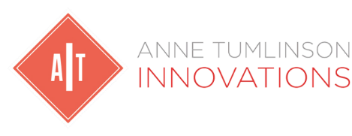 39
[Speaker Notes: It is important to understand the timeline that plans are on as it influences when the best time to talk to them is.  The plan development cycle is about 18 months prior to launching the plan.  So, in Sept 2022…plans will be working on building their provider networks for 2023 and operational readiness for their 2022 plans

If you want to talk to them about offering a new supplemental service, you want to start those discussions before March if it’s a new geography, and Q4 (12 months prior) or Q1 if you want to be part of their network and part of their June bid.]
How it Works – ProviderOther Considerations
Return to Home: Skilled Nursing Facilities should be aware that MA plan members under law (42 CFR 422.133) are allowed to return to their “home skilled nursing facility” for extended care services  
See issue brief entitled: “Managed Care Contracts: Return to Home  at www.leadingage.org/managedcaresolutions  for more details.
Prompt Pay: MA plans must pay 95% of clean claims within 30 days of receiving the claim from the provider/organization(see 42 CFR 422.502(c) 422.520 )
40
Credentialing
All providers who wish to contract with the a Medicare Advantage organization (MAO) must be credentialed
MAOs are required to have written policies and procedures for the selection and evaluation of health care professionals
Therefore, the materials that a provider will need to submit to the MAO may vary and include:
Written application (each plan will likely have their own)
Medicare provider ID number (CCN or NPI)
Proof of state licensure in good standing
Proof of accreditation or meet MAO’s standards
Site visits, as necessary
Credentialing is the review of qualifications and other relevant information pertaining to a health care professional who seeks appointment (in the case of an MAO directly employing health care professionals) or who seeks a contract or participation agreement with the MAO.
41
How it Works:Marketing and Enrollment
Related to providers, MAOs:
Must limit any sales presentations or distribution/acceptance of plan materials to common areas in health care settings
Can only display a provider co-branding partner’s name and/or logo on marketing materials if it is clearly stated that other providers are part of the network
Can only use providers or provider groups to distribute printed information comparing the benefits of different health plans in cases where all contracted MA plans have their materials displayed and available
MAOs cannot provide inducements to enroll such as cash, other monetary rebates, gifts, (unless nominal and offered to all potential enrollees), or meals
MAOs must limit their marketing to the MA plan itself during a visit, no cross selling of non-health care related products or marketing of other additional health related lines of plan business (unless previously identified or at a separate appointment)
MAOs are prohibited from: conducting sales presentations or distributing and accepting plan applications at educational events or soliciting enrollment door-to-door or other means of unsolicited contact
Source: 42 CFR 422.2263
What providers can do related to MA Information
TIP: Providers may want to provide some of this information to families and/or their residents or consumers prior to Open Enrollment each year, (Oct. 15 – Dec. 7) to ensure they understand which plans you work with and know where to get unbiased information to compare plans and FFS.
Distribute unaltered, printed material created by CMS (e.g. PlanFinder, Medicare & You Handbook)
Provide a list of MA organizations with which they contract or participate or both
Answer questions or discuss merits of a MA plan(s), including cost sharing and benefit information 
Refer patients/residents to other information sources like the State Health Insurance Assistance Program or Medicare.gov
Refer to MA plan marketing materials available in common areas
Provide information and assistance in applying for a MA plan
Announce new or continuing affiliations with MAOs, once signed
Source: 42 CFR 422.2266
43
Prohibited & Permitted Actions on Behalf of the Plan
Plan-initiated provider activities are those activities conducted by a provider at the request of an MAO.
Providers cannot:
Accept or collect scope of appointment forms, or Medicare enrollment applications
Make phone calls or direct, urge, or attempt to persuade their patients to enroll in a specific plan based upon their interests
Mail marketing materials for the MAO or distribute such materials or enrollment forms in care delivery areas
Offer inducements to enroll in a particular plan or to select them as provider
Conduct health screenings as a marketing activity
Be compensated by a MAO for marketing or enrollment activities on behalf of the MAO
Providers can:
Share or display plan communication materials including in care delivery areas 
Provide plan marketing materials and enrollment forms in common areas
44
Source: 42 CFR 422.2266
How it Works – SNP Requirements
Must comply with MA plan rules but some additional requirements apply
Eligibility is limited to targeted population for each SNP
Must include Part D prescription drug coverage
Must have an evidence-based Model of Care (MOC) aligned with the National Committee for Quality Assurance (NCQA) standards and approved by CMS
Must conduct a comprehensive Health Risk Assessment. 
Beginning in 2024, the HRA must include one or more questions on housing stability; food security; and access to transportation. 
Quality: Same quality improvement requirements as other MA plans but tailored to the special needs of individuals served by the SNP
SNPs must conduct both a Chronic Care Improvement Program (CCIP) and a Quality Improvement Project (QIP) targeting the special needs population that it has selected to serve
Four additional quality measures: 
Care management 
Medication review
Functional status
Pain assessment
Medicare Advantage: Special Needs Plans
[Speaker Notes: Fond du Lac is the only county that is an outlier.


County information retrieved from: http://www.wisconsin-demographics.com/counties_by_population]
Special Needs Plans (SNPs)
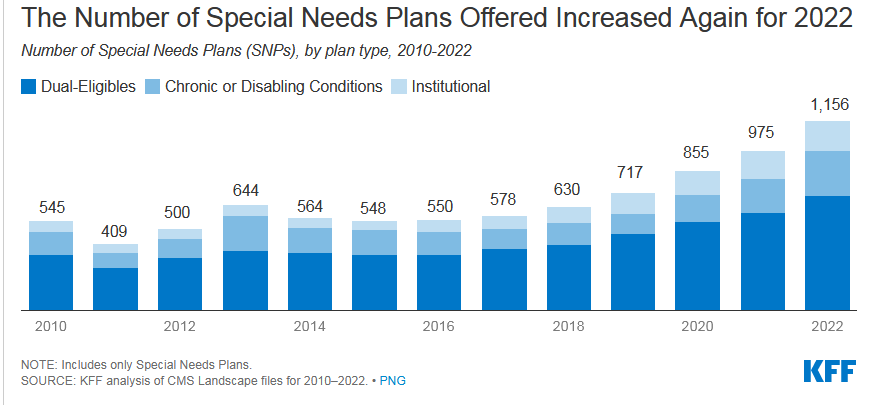 A type of MA plan that provides focused and specialized health care for specific groups of people, like:
Dual eligibles SNP for those eligible for both Medicare and Medicaid
Institutional SNP for those requiring 90 days + of nursing home care 
Chronic Care SNP for one of 15 chronic medical conditions
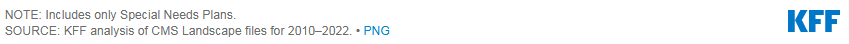 [Speaker Notes: The rise in SNPs for people who require an institutional-level of care (I-SNPs) has been particularly notable, more than doubling from 83 plans in 2017 to 184 plans in 2022 (an increase of 10 plans since 2021). I-SNPs may be attractive to insurers because they tend to have much lower marketing costs than other plan types since they are often the only available option for people who require an institutional level-of-care, such as those who have been in skilled nursing facilities or nursing homes for 90 days or longer. The number of SNPs for people dually eligible for Medicare and Medicaid (D-SNPs) has also increased sharply over the past five years, nearly doubling from 373 dual SNPs in 2017 to 700 dual SNPs in 2022, suggesting insurers’ continue to be interested in managing the care of this high-need population.
The number of SNPs offered for people with chronic conditions (C-SNPs) is also increasing in 2022 (272 plans), more than doubling from 2017 (122 plans), most of which focus on people with diabetes, heart disease, or lung conditions, as has been the case since the inception of C-SNPs. For 2022, three firms are offering C-SNPs for people with dementia (the same as 2021), four firms are offering C-SNPs for people with mental health conditions (up two from 2021), four firms are offering C-SNPs for people with end-stage renal disease (up one from 2021) and two firms are offering C-SNPs for people with HIV/AIDS (same as 2021).]
Institutional Special Needs Plan (ISNP)
ISNP Eligibility
Institutional Equivalent SNPs
Restrict enrollment to Medicare Advantage (MA) eligible individuals who require or are anticipated to need 90 days or more of care and services provided in:
A long-term care (LTC) skilled nursing facility (SNF)
A LTC nursing facility (NF)
An intermediate care facility (ICF) for the developmentally disabled
An inpatient psychiatric facility
An assisted living facility (ALF)
ISNPs may also enroll community-dwelling individuals who require an institutional level of care, prior to having at least 90 days of such care, if: 
A CMS-approved needs-assessment is conducted by an independent entity 
The results indicate the individual’s condition makes it likely that either the length of stay or the need for an institutional level-of-care will be at least 90 days
Other ISNP Requirements
Marketing: In addition to the general marketing guidelines that all MA organizations must follow, ISNP marketing materials and outreach for new enrollees must clearly indicate that enrollment is limited to those beneficiaries who live in, or are willing to move to, contracted LTC facilities

If an ISNP enrollee changes residence, the ISNP must document that it is prepared to implement a CMS-approved MOC at the enrollee’s new residence, or in another ISNP contracted LTC setting that provides an institutional level of care
LTC providers Play Role in ISNP growth
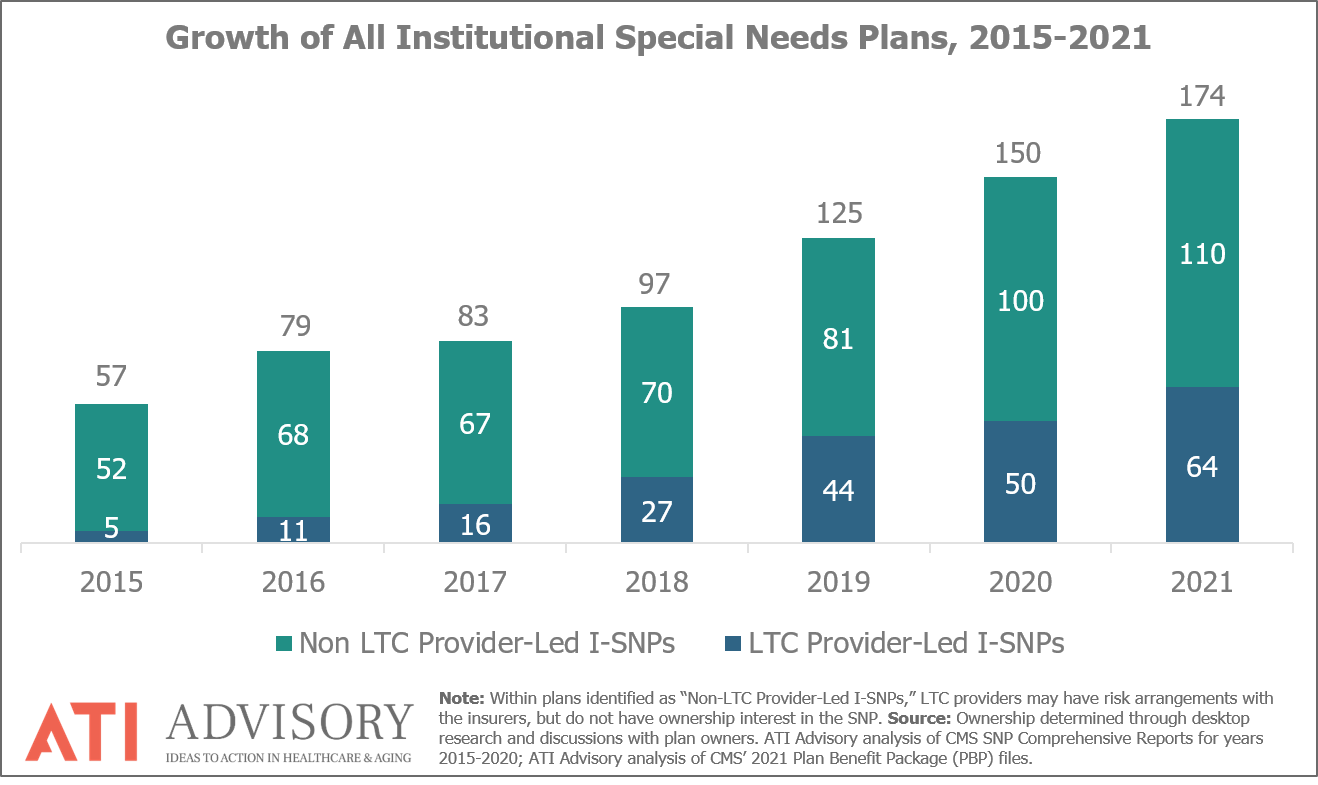 DSNP: Dual Eligible Beneficiaries
Population: Individuals who qualify for both Medicare and Medicaid. Plans can limit enrollment to specific types of dual eligibles. 
Services: Combines Medicare and Medicaid benefits
Medicare: Part A (Hospital), Part B (Doctor and some preventative) and Part D (Pharmacy) 
Medicaid: Provides additional medical coverage including doctor visits, nursing home care
Often includes Dental, Vision and Hearing, not included in Medicare Part A or Part B
Copays and cost sharing is either $0 or decreased and paid by Medicaid
DSNP Requirements
DSNPs have requirements above and beyond the regulations for standard Medicare Advantage plans
Must have a contract with the State Medicaid agency to arrange for or provide Medicaid benefits to enrollees including LTSS and behavioral health, if applicable
Must have a Model of Care – used to assess member needs and coordinate care, including working with an Interdisciplinary Care Team that coordinates delivery of services and benefits to members 
Health Risk Assessment – needs to be performed upon enrollment and annually thereafter 
Eligibility must be verified for the plan initially and then monthly there after 
CMS adopted additional requirements for plans to demonstrate integration in its CY2023 MA Policy and Technical Rules, as required by the Bipartisan Budget Act of 2018 and CHRONIC Care Act provisions (2019)
New DSNP Requirements (2022)
Notify State of Hospital or SNF Admissions: DSNPs that are not FIDE or HIDE must notify or arrange for another entity to notify the state Medicare agency when certain high-risk, full-benefit dual enrollees admitted to the hospital or Skilled Nursing Facility
Enrollee Advisory Committee: Must establish and maintain at least one enrollee advisory committee that is to provide input to the plan on ways to improve access to covered services, service coordination and health equity
53
Fully-Integrated Dual Eligible SNPs (FIDE SNPs)
FIDE SNPs must:
Provide dual eligibles access to Medicare and Medicaid benefits under a single plan with an aligned care management model and specialty provider network
Have a state contract to offer a capitated benefit package that includes acute, primary care and LTSS benefits, consistent with state policy
Employ CMS and state approved policies and procedures or integrate enrollment, member materials, communications, grievance and appeals and quality improvement.
Note: In 2025, all FIDE SNPs will be required to: 1) be exclusively aligned meaning that the same MAO must be at-risk for both the Medicaid and Medicare benefits; 2) cover Medicare cost sharing; and 3) cover home health, medical supplies, equipment and appliances, and behavioral health services.
FIDE SNP and Rates
FIDE SNPSs may be eligible for:
The PACE frailty factor payment adjustment reflects the cost of treating high concentrations of frail individuals if their risk scores indicate a “similar average level of frailty” as the PACE program
Highly-Integrated Dual Eligible SNPs (HIDE SNPs)
FIDE SNPs must:
Provide dual eligibles access to Medicare and Medicaid benefits under a single plan with an aligned care management model and specialty provider network
Have a state contract to offer a capitated benefit package that includes acute, primary care and LTSS benefits, consistent with state policy
Employ CMS and state approved policies and procedures or integrate enrollment, member materials, communications, grievance and appeals and quality improvement.
Note: In 2025, all HIDE SNPs will be required to have the same coverage or service area for both Medicare and Medicaid.
Chronic Condition SNP (C-SNP)
Medicare Advantage plan targeting benefits for persons with one or more of the following severe or disabling chronic conditions:
Chronic alcohol and other drug dependence 
Autoimmune disorders 
Cancer (excluding pre-cancer conditions) 
Cardiovascular disorders
Chronic heart failure 
Dementia 
Diabetes mellitus 
End-stage liver disease 
End-Stage Renal Disease (ESRD) requiring any mode of dialysis
Severe hematologic disorders 
HIV/AIDS 
Chronic lung disorders 
Chronic and disabling mental health conditions 
Neurologic disorders 
Stroke
Why Understanding Medicare Advantage is Important
MA Plan Enrollment Will Exceed 50% nationally in the Next Few Years: As geographies hit this tipping point, it alters a provider’s ability to simply walk away from an untenable contract. 
Continued Growth of Expanded Supplemental Benefits May Create Opportunities for Providers and Beneficiaries: Plans continue to adopt new expanded supplemental benefits each year and while still limited in some geographies, this may create opportunities for certain providers to contract for more than just Medicare services by either expanding to offer the popular in-home support services, transportation and nutrition benefits among others or contracting for a package of services instead of a per service fee arrangement.
Aging Service Providers need to understand:
What role they wish to play in MA: as a contracted network provider? as an owner of the plan? Service coordinator?
Their contract terms to maximize their payments
Who the dominant plans are in their market and which ones are their residents or clients are enrolled in
Their value to helping the plan achieve its goals
The rules of the game – what can and can’t plans do? 
What do plans want? – Enrollment growth and cost reduction
How Providers Can Be Effective in MA/SNPs
In MA-PD plans, LTSS providers can:
Play a key role in the reduction of readmissions.
Assist in the coordination of care across the continuum.

PAC/LTSS providers should understand how they can help plans with: 
Risk Adjustment Optimization - documenting individual’s needs and conditions
MA Plan Star ratings – Quality performance
Achieving payment withholds and bonuses
Reduce utilizations costs for the plan in a way that drives extra revenue to the LTSS provider by getting paid for additional services (e.g., delegated care management, episodic payments or other gainsharing)

In SNPs and FIDE SNPs, LTSS providers can be essential in:
Identifying potential members
Completing required health risk assessments
Providing high quality LTSS that helps the plans meet their targets
59
Additional Information and Data Sources
Medicare Advantage/Part D Contract and Enrollment Data: https://www.cms.gov/Research-Statistics-Data-and-Systems/Statistics-Trends-and-Reports/MCRAdvPartDEnrolData/index.html?redirect=/mcradvpartdenroldata/ 

CMS Special Needs Plan Comprehensive Report. Updated monthly and available at: https://www.cms.gov/Research-Statistics-Data-and-Systems/Statistics-Trends-and-Reports/MCRAdvPartDEnrolData/Special-Needs-Plan-SNP-Data.html 
Medicare Part C and D Performance Data – Star Ratings:
https://www.cms.gov/medicare/prescription-drug-coverage/prescriptiondrugcovgenin/performancedata.html  

Kaiser Family Foundation Medicare Advantage:
https://www.kff.org/medicare/issue-brief/medicare-advantage-2022-spotlight-first-look/ 

MEDPAC Medicare Advantage plan payment basics: https://www.medpac.gov/wp-content/uploads/2021/11/medpac_payment_basics_21_ma_final_sec.pdf 

Understanding Risk Adjustment in Medicare Advantage,” Better Medicare Alliance, February 2021≥ https://bettermedicarealliance.org/publication/understanding-risk-adjustment-in-medicare-advantage/ 

Key Medicare Advantage Dates: https://hpms.cms.gov/app/ng/home/
Nicole O. Fallon
Vice President, Health Policy & Integrated Services
Director, Center for Managed Care Solutions & Innovations
LeadingAge
202-508-9435
nfallon@leadingage.org